What do you know about Careers?
Middle School Language Arts
Middle School Social Studies
Electives
Guiding Questions
How do you find the career you want? 
What is the best way to explore careers?
1. Which of these careers has a critical need for employees in Oklahoma?
Health Care professionals
Computer systems professionals
Geologic and Petroleum professionals
All of the above


Source:  2018-2020 Critical occupations. Oklahomaworks.com. Retrieved from: 
https://oklahomaworks.gov/oklahoma-workforce-data/critical-occupations/
[Speaker Notes: Correct answer:  D- All of the above.]
2. How many people were employed full-time in the United States in 2017?
More than 50 million
More than 75 million
More than 125 million
More than 175 million

Source: Monthly number of full-time employees in the US from November 2017 to November 2018 (2018). Statista.com. Retrieved from: https://www.statista.com/statistics/192361/unadjusted-monthly-number-of-full-time-employees-in-the-us/
[Speaker Notes: C- Over 125 million.  We tend to be trending between 127 and 129 million US employees.]
3. How many different U.S. careers are listed by the Department of Labor?
Over 200
Over 400 
Over 600
Over 800

Source:  Bureau of labor statistics (2018). Standard occupational classification. Retrieved from:  
https://www.bls.gov/soc/
[Speaker Notes: Correct answer: D  According to the bureau of labor statistics, there are over 867 detailed occupations listed.]
4. Which is the best way to explore careers you might be interested in?
By looking through career clusters
Talking with your friends about your interests
Talking with an adult
Browsing the internet
[Speaker Notes: A is the best answer to systemically look at careers.  Once you find  career clusters you are interested in, then you can explore many more careers through that lens.  Talking to adults in the field of a profession you are interested in might be the second best way and third might be looking at internet sites such as the Bureau of Labor Statistics]
Career Clusters
Currently, there are 867 different occupations listed by the U.S. Department of Labor Bureau of Labor Statistics. To organize these jobs, careers are “clustered” together in groups that have similar features.
Collective Brain Dump, Part 1
On the back of your notebook paper, list as many DIFFERENT jobs as you can think of in ONE MINUTE that might be in the following career cluster:
HEALTH
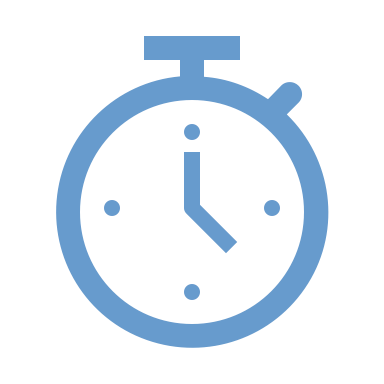 Click for timer
30 sec.
1 min.
Collective Brain Dump, Part 2
Find two other students and form a group of three. Combine your three lists to find the TOTAL of how many different jobs were listed. Duplicate jobs count only ONCE.
HEALTH
Career Investigation
Each group will find two jobs for each career cluster.
Each student in the group will investigate eight jobs, write them on index cards, and place the cards in the card sort bag.
All group members will write the jobs they found on the career cluster organizer. 
Groups will complete 32  career cards total—two jobs for every cluster.
Career Card ExampleHealth Sciences cluster
Front of card
Back of card (brief description)
(Your name)


Physical Therapist


(Education)                       (Avg. Salary)
College + License             $86,650
A physical therapist helps people who are ill or injured improve their movement with special exercises.
Rate Your Card Sort Game
Using the rubric, rate your card sort game as a group.
Play another groups’ card sort game.